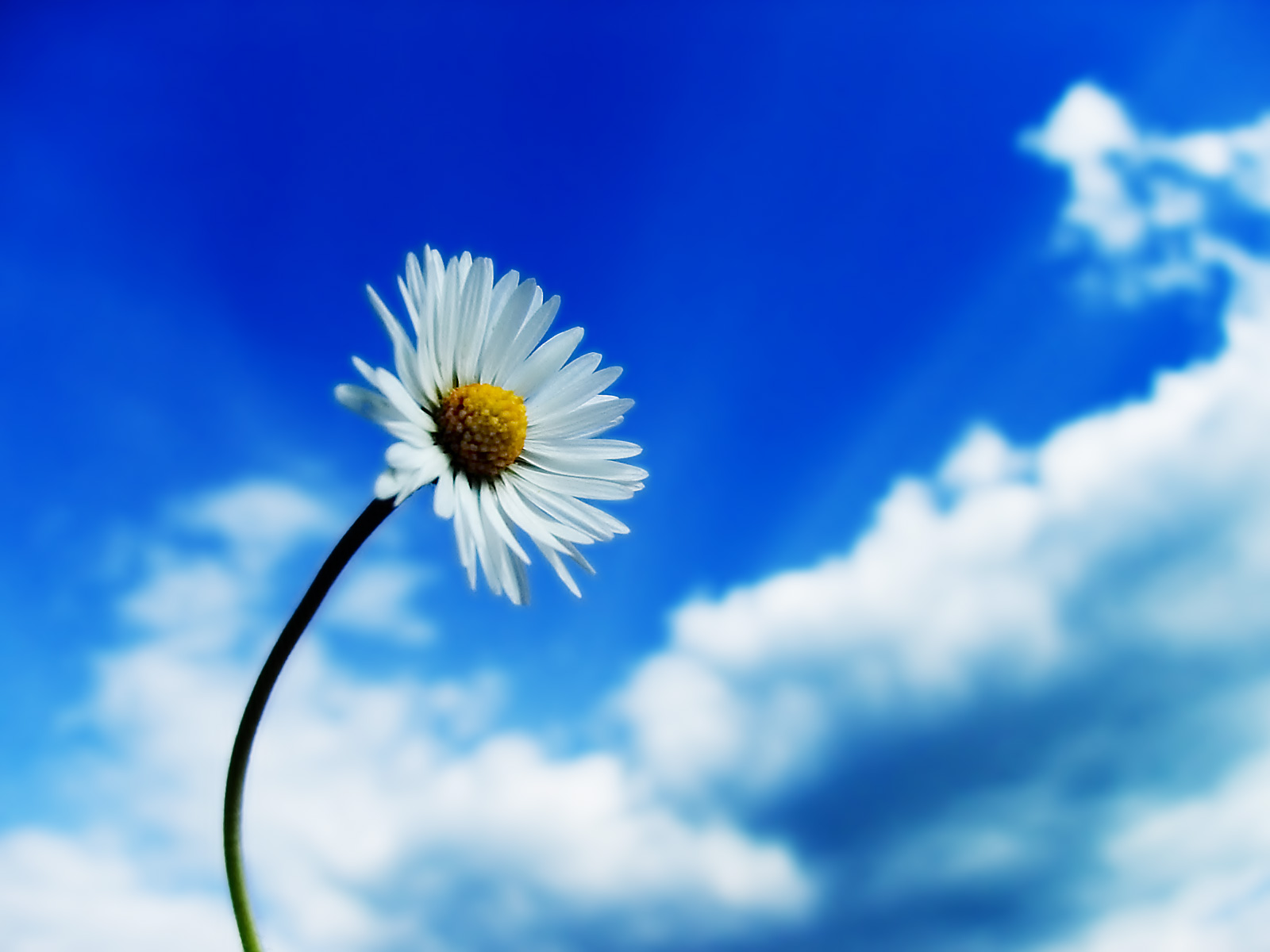 Good Morning  & WelcomeMy dear learners
INTRODUCTION
Nazrul Islam Hossainy.
Assistant Headmaster
Cox’s Bazar Model High School
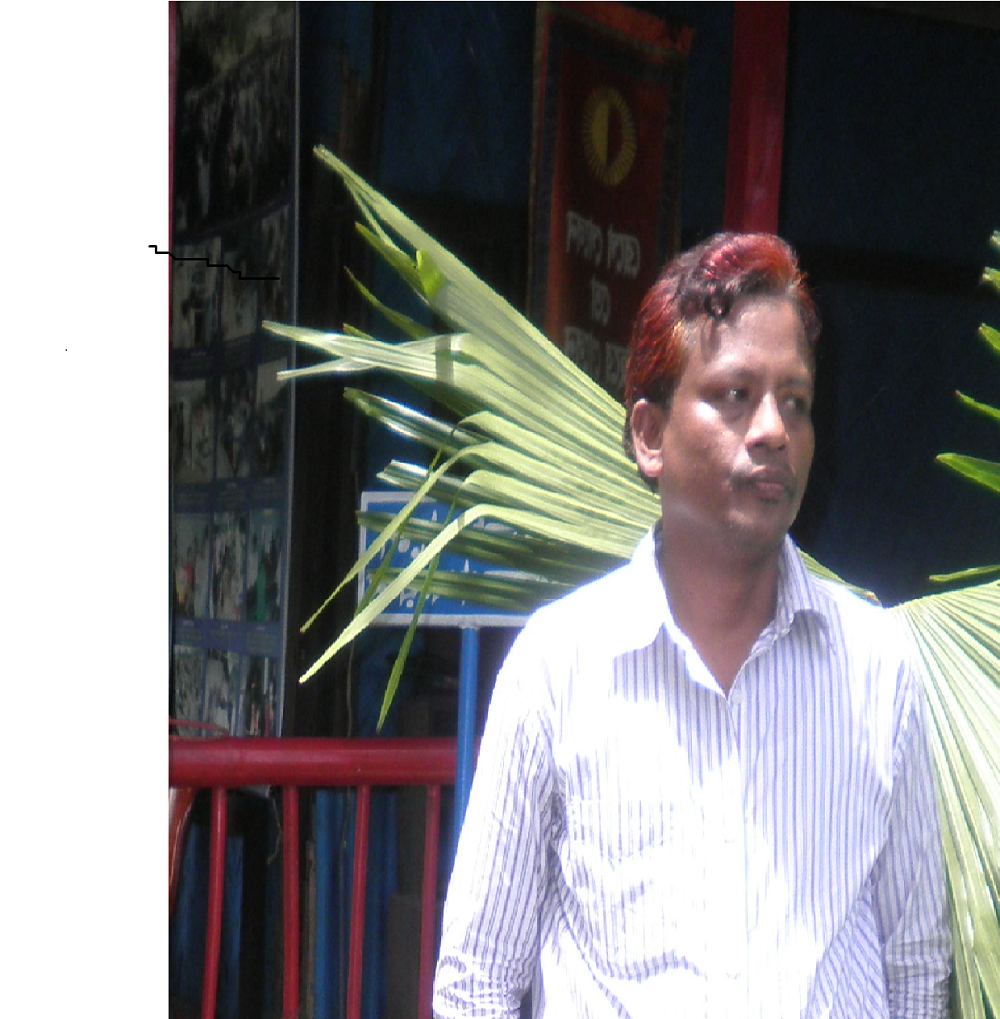 Subject-  
English Grammar
Class - IX & X
12.  Imperative sentence G KvD‡K wKQz Kivi Avgš¿b Rvbv‡j won’t you? e‡m | 
 1. Open the door. 
Tag:- Open the door ,won’t you? 
  2. Give me the book.                   
Tag:-   Give me the  book, won’t you?
3.Have it .
Tag:- Have it, won’t you?
4. Give me your pen, won’t you?
Imperative sentence G KvD‡K wKQz Ki‡Z ej‡j  will you/ won’t you/can you/can’t you    e‡m | 
Open the door.                       
      Tag:- Open the door ,won’t you?
Sit down.
      Tag:-Sit down., won’t you?
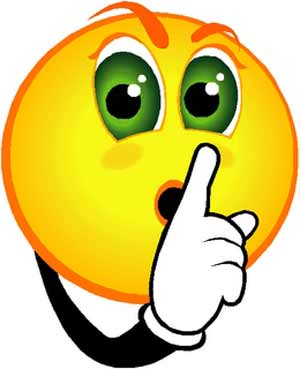 Shut up,
Shut up, won’t you?
14.  am not Gi msw¶ß iyc ain’t  Z‡e Dnv informal   I `~e©j  English  weavq  aren’t emv‡bv DwPZ  |
I am your teacher, aren’t I?
15. Statement G hw`    ought to             _v‡K Z‡e †m †¶‡Î  Tag Gi mgq   should    em‡e |
Students ought to study properly, shouldn’t   they?
16. ‡Kvb sentence  G principal clause  Ges  subordinate clause  _vK‡j principal clause  wUi  tag Ki‡Z nq| 
It  was found that Sifat walked at the age of two, was not it  ? 
He told me that I was not at home, did not he?
3.I lost the  pen which I bought yesterday, didn’t I?
Feed back-1
Add tag questions with the following sentences;
Open the window.
He is in American.
Nothing was said.
You should help me.
Everybody wishes to be happy in life..
Let’s have a picnic.
Let him do the work.
He needs your help
I am innocent.
She hardly came here.
Open the window, will you/won’t you?
He is in American,  isn’t he?
Nothing was said, is it?
You should help me,  shouldn’t you?
Everybody wishes to be happy in life, don’t they?
Let’s have a picnic, shall we?
Let him do the work, will you?
He needs your help, doesn’t he?
I am innocent, aren’t I?
She hardly came here,did she?
Feed back-2
Bangladesh is a beautiful country,----------------?
Fishes cannot fly, ---------------------------------?
Birds can fly, ------------------------------? 
The rich are not always happy, ------------------?
Nobody can tolerate this,--------------------------?
Please, sit down,--------------------------------?
Do not hate the poor, ------------------------?
Let him say whatever he likes,--------------------?
Let us do the work,-------------------------?
Walking is a good exercise,---------------------?
a)isn’t she?  B) can they?   C)can’t they?   D)are they?  E)can they?   F)will you/won’t you?   G) will you?  H) will you?   i) shall we?   J) isn’t it?
Feed back-3
1. Open the window,---------?
1. Open the window, will you?
2. I am a boy-----------?
2. I am a boy, aren’t I?
3. Nobody went there--------?
3. Nobody went there, did they?
4.None can do it ------?
4.None can do it , can they?
5.Let’s go for a walk………..?
5.Let’s go for a walk, shall we?
6.You should have done this………?
6.You should have done this, shouldn’t you?
7.We must do it………….…?
7.We must do it, musn’t you?
8.You gave me a book……..?
8.You gave me a book, didn’t you?
9. The birds can fly…….…?
9. The birds can fly, can’t they?
11.Cows cannot fly-----------------------?
12.They have insulted me…………….?
13.He isn’t well today………………….?
14.The girl cannot cross the road…………..?
15.It’s not a very big house…………...?
16.Kamal was very busy------------------?
17. Give the pen-----------------------------?
11.Cows cannot fly, can they?
12.They have insulted me, haven’t they?
13.He isn’t well today,  is he?
14.The girl cannot cross the road, can she?
15.It’s not a very big house, is it?
16.Kamal was very busy, wasn’t he?
17. Give the pen, will you?
18.I shall go to Dhaka tomorrow……?
19.You can speak English…--?
20.Nobody trust a liar---?
21.Get out ------?
22.Come here ------?
23.Please go there-----?
24. He is my brother--------?
25.  I am your sister---------?
26.You should go there----? 
27.I shall  see you-----? 
28.The is not good-------? 
29. Drive the car-----?
30.let him to go----------------?
31.The moon shines at night------?
32. I shall help you,-------------?
33. Helen is not my sister----?
34. Nobody could answer------
35.  Love the poor,--?
(36) It is a good idea------------?
(37) Nobody believes a liar --?
(38) There is a mistake -------?
(39) You need not wait for me-------?
(40) Save something for the future---
(41) Let’s have some fun--------------?
(42) I am late------------------------?
(43) Don’t tell a lie-------------?
(44) He says that time is money------?
(45) I am the monarch of all my survey--?
(46) Everybody respects him------? 
(47) Nobody went there---. ? 
(48) None can do it ---? 
(49)Let’s go for a walk…?
(50) Shut up.
(46) Everybody respects him, don’t they?
(47) Nobody went there, did they?
(48) None can do it, do they?  
(49)Let’s go for a walk, shall we?
(50) Shut up, can’t you?
51.Every student  wants  to  do well in the examination ----? . But it is not an easy task----? A student should read the text again and again ---- ? He must not memories  the answer without knowing the meaning, ----? He can render social service, ---- ?
52.We’re going to visit Fantasy Kingdom today, ---- ? But we can’t start our journey unless it stop raining , ----? Why don’t we start now? It’s only drizzling, ---- ? The spot is quite far from here, ---- ? So ,let’s put off our visit for tomorrow, ---- ?
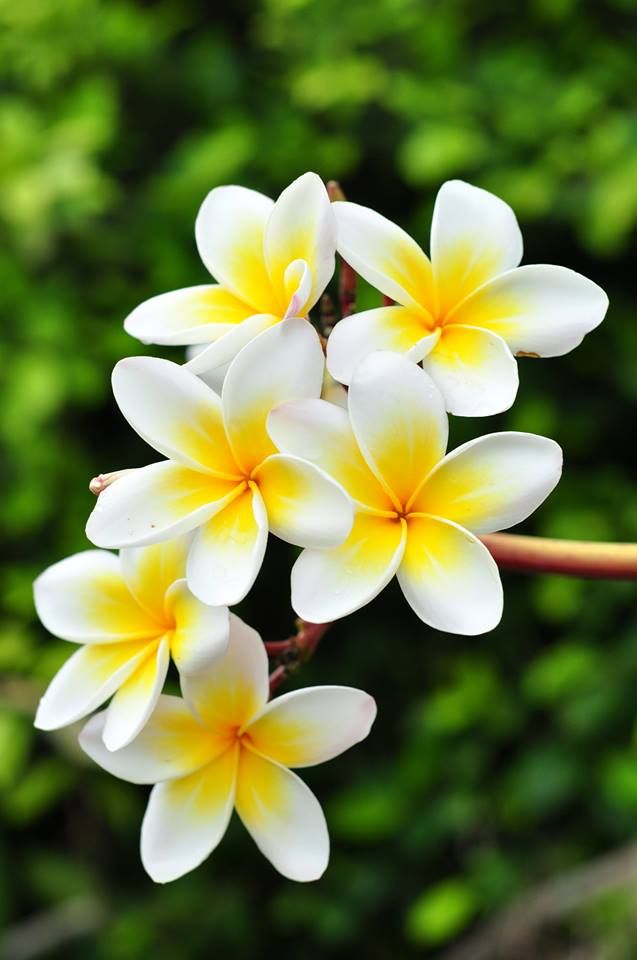 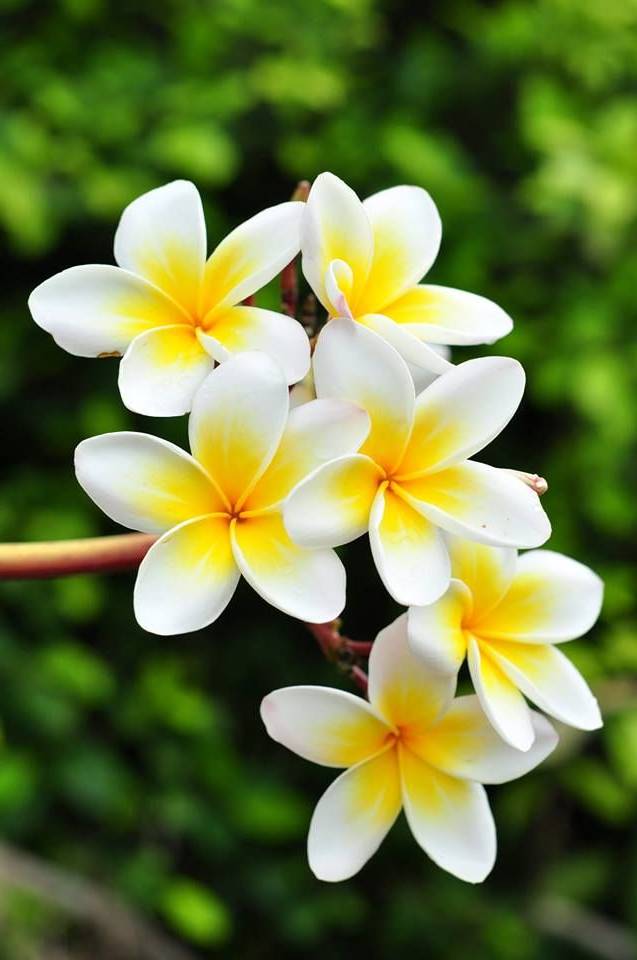 Thanks
 for staying 
with me